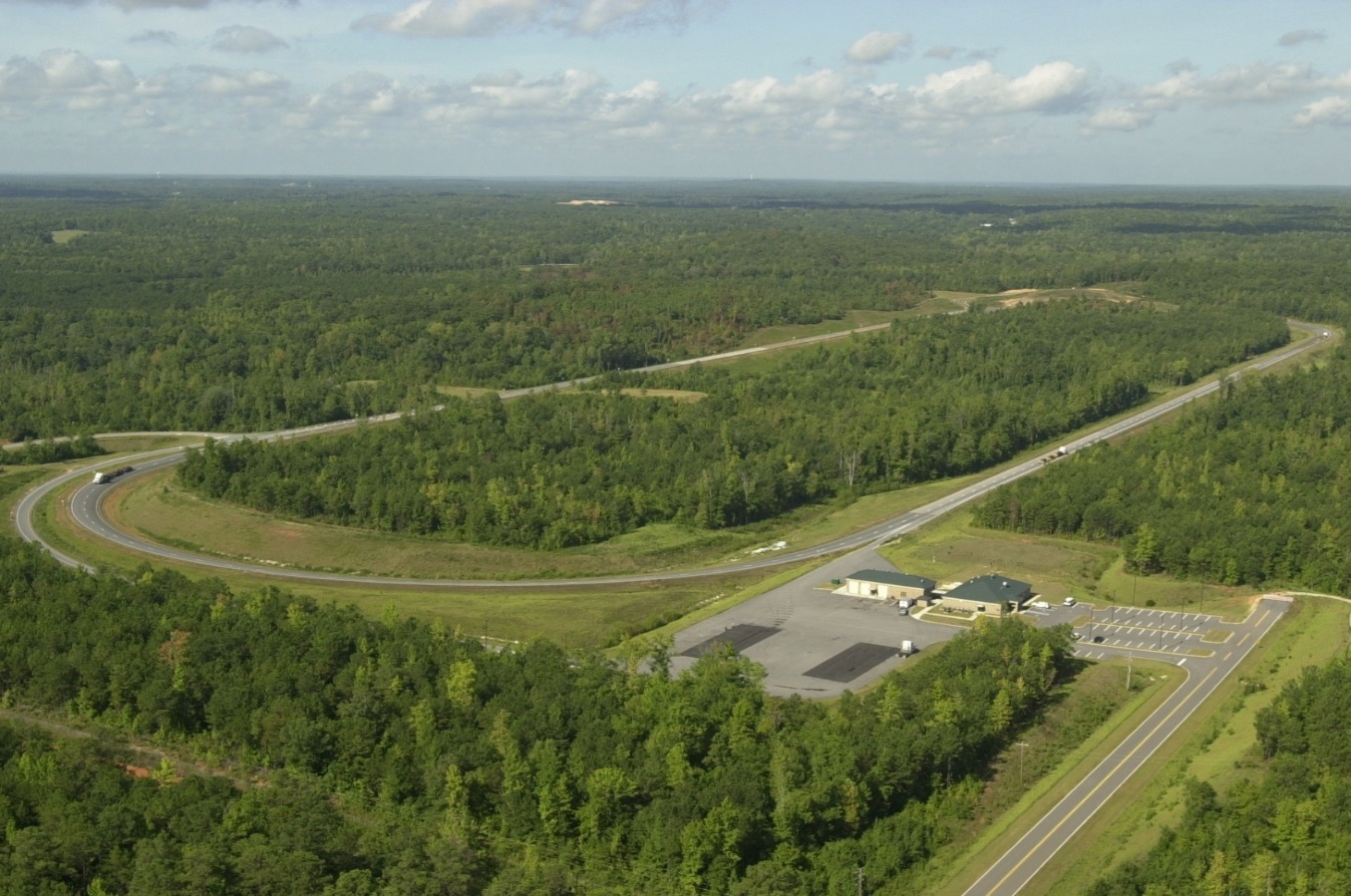 NCAT Pavement Test Track
Preservation Research Update
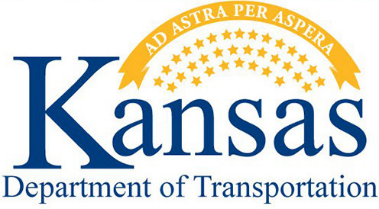 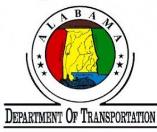 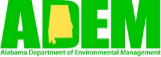 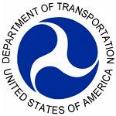 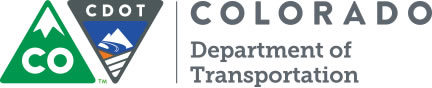 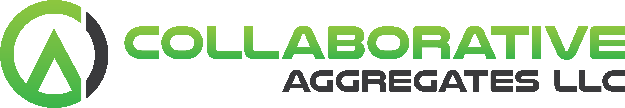 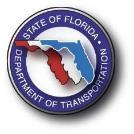 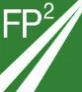 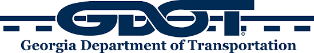 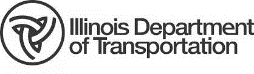 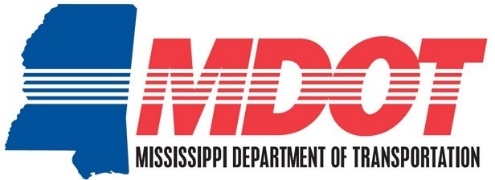 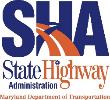 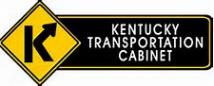 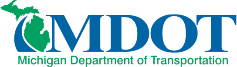 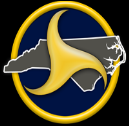 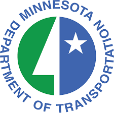 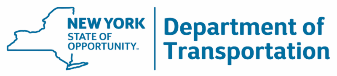 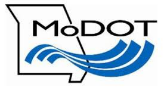 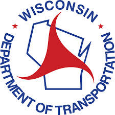 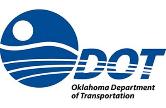 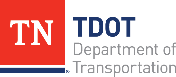 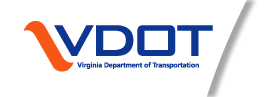 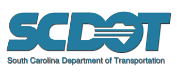 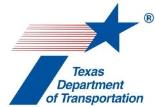 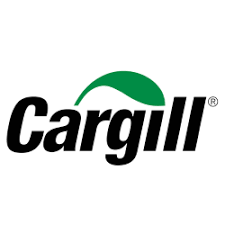 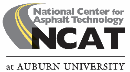 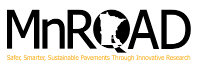 Background
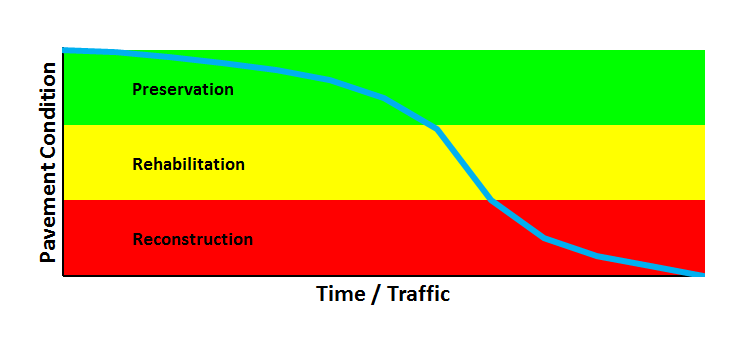 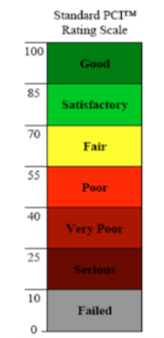 Crack/fog seal
Chip/slurry/micro
Thin overlay
Thick overlay
Shallow mill/inlay or hot recycle + overlay
Deep mill/inlay or cold recycle + overlay(s)
Reclamation + overlay(s)
Select for
Lowest Life
Cycle Cost
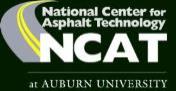 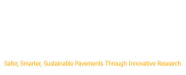 Preservation Group (PG) Experiment
Need to quantify the benefits of preservation
Good materials, designs, placement quality
Designs verified with actual onsite materials
All rates calibrated before and verified as placed
MAP-21 (cracking, rutting, roughness) focus
Many other non MAP-21 performance measures
Benefits as function of pretreatment condition
Agency decision process implementation.
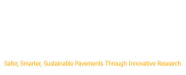 Preservation Options Studied
Emulsion surface treatments
Fog seals with, without rejuvenators
Chip seals with, without rejuvenators (scrubs), fibers
Micro surface with, without HiMA, fibers and double
Micro surface as Cape seals on chips, scrubs.
Plant produced thinlays
4.75 DGA (virgin, 50% RAP, 5% RAS, 11% RAP + 3% RAS)
DGA Thinlays over 100% RAP cold recycle (CCPR, CIR)
DGA Thinlays as “HMA Capes” on chips and scrubs
Open graded friction course (OGFC) surfaces (tack study)
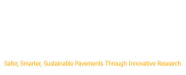 Lee Road 159 Low Traffic Preservation
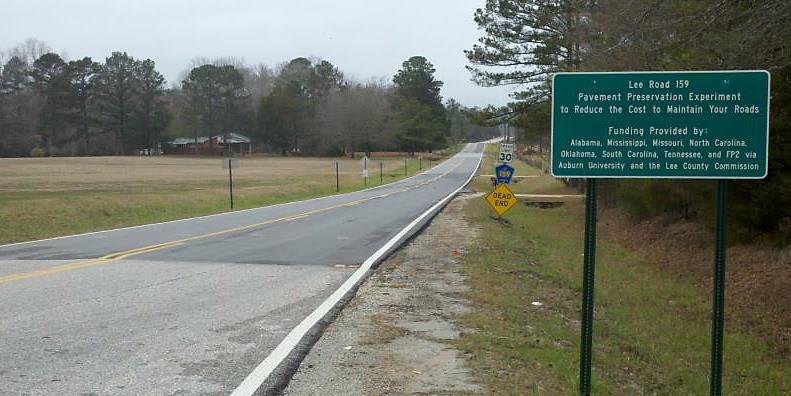 70k ESALs
880k ESALs
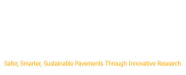 [Speaker Notes: As of April 2016]
US-280 High Traffic Preservation
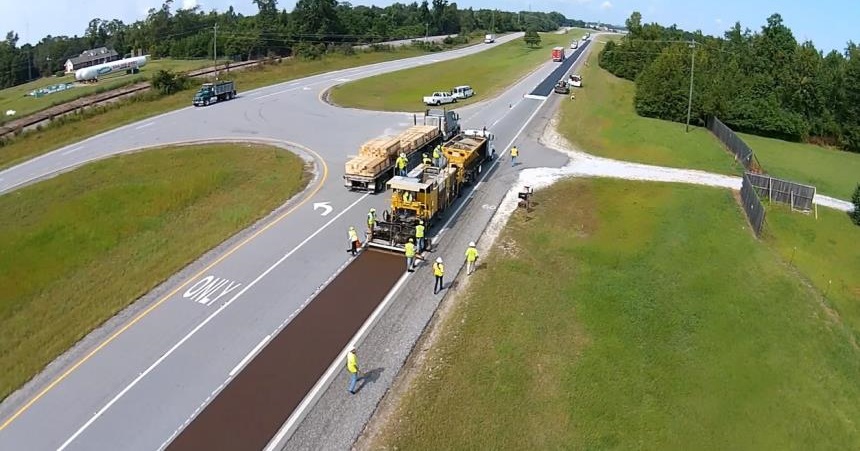 5.6M Vehicles, 1.6M  ESALs
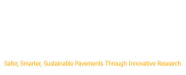 [Speaker Notes: As of April 2016]
Cold Climate Sections
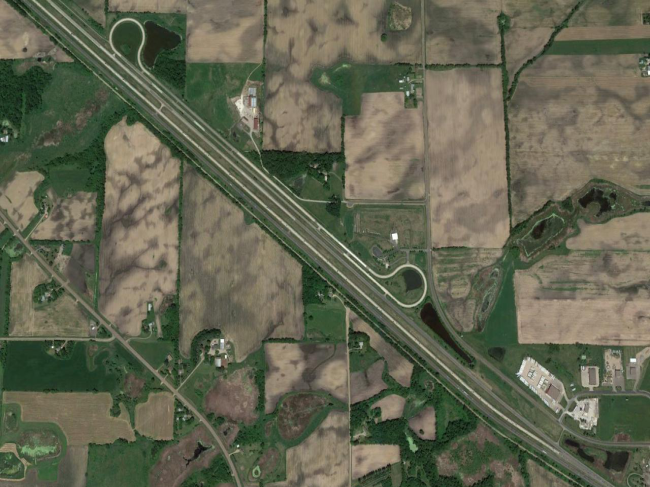 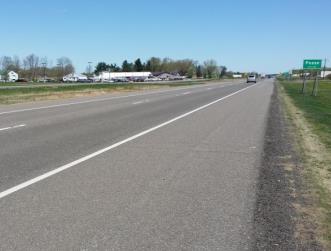 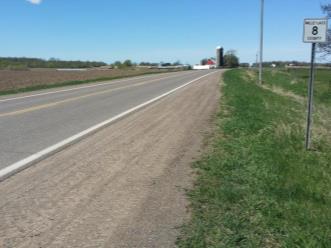 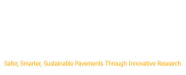 Cold Climate Sections
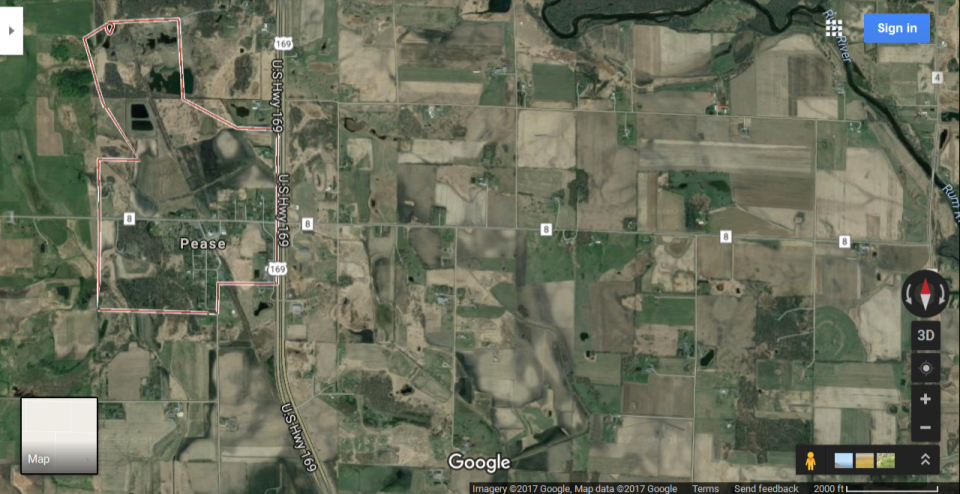 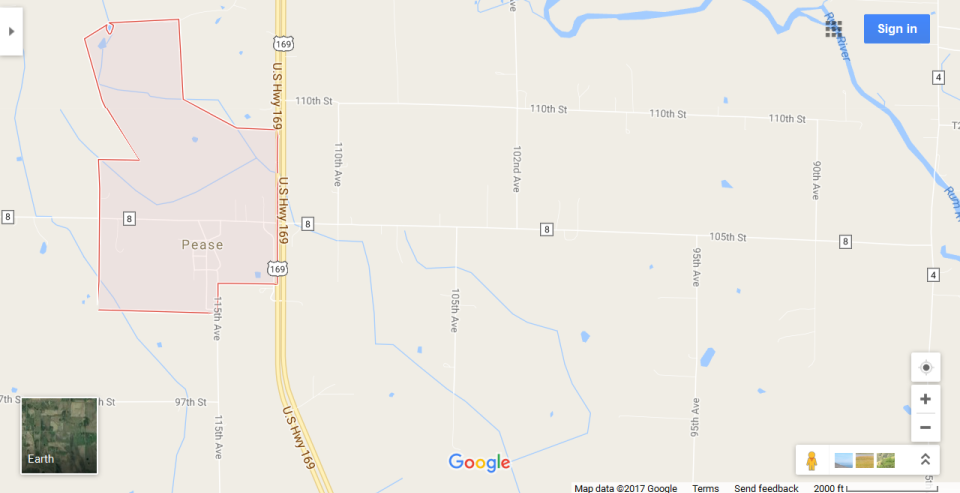 710 ADT with 8% Heavy Commercial
16,500 ADT with 3% Heavy Commercial
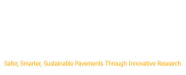 Similar Findings
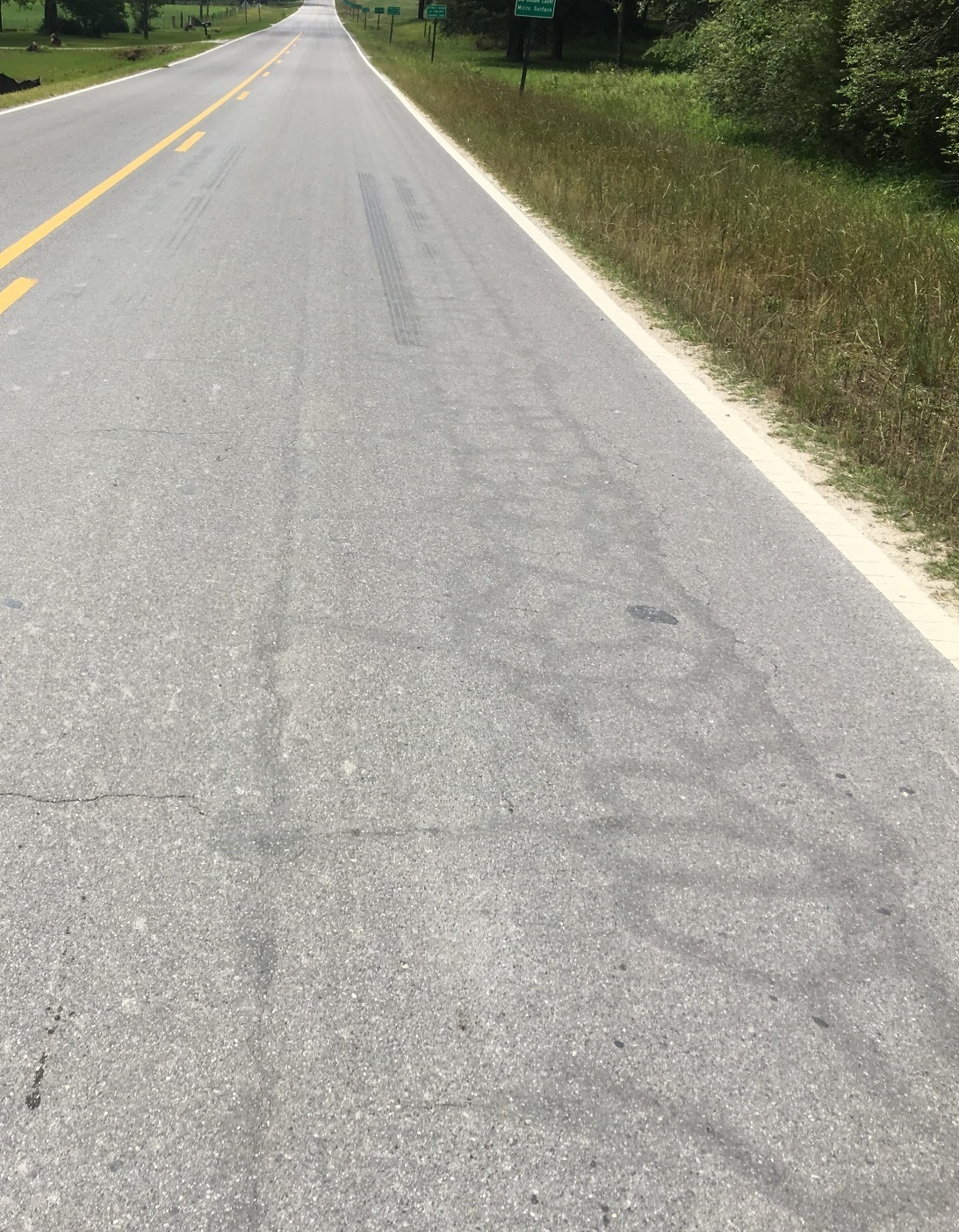 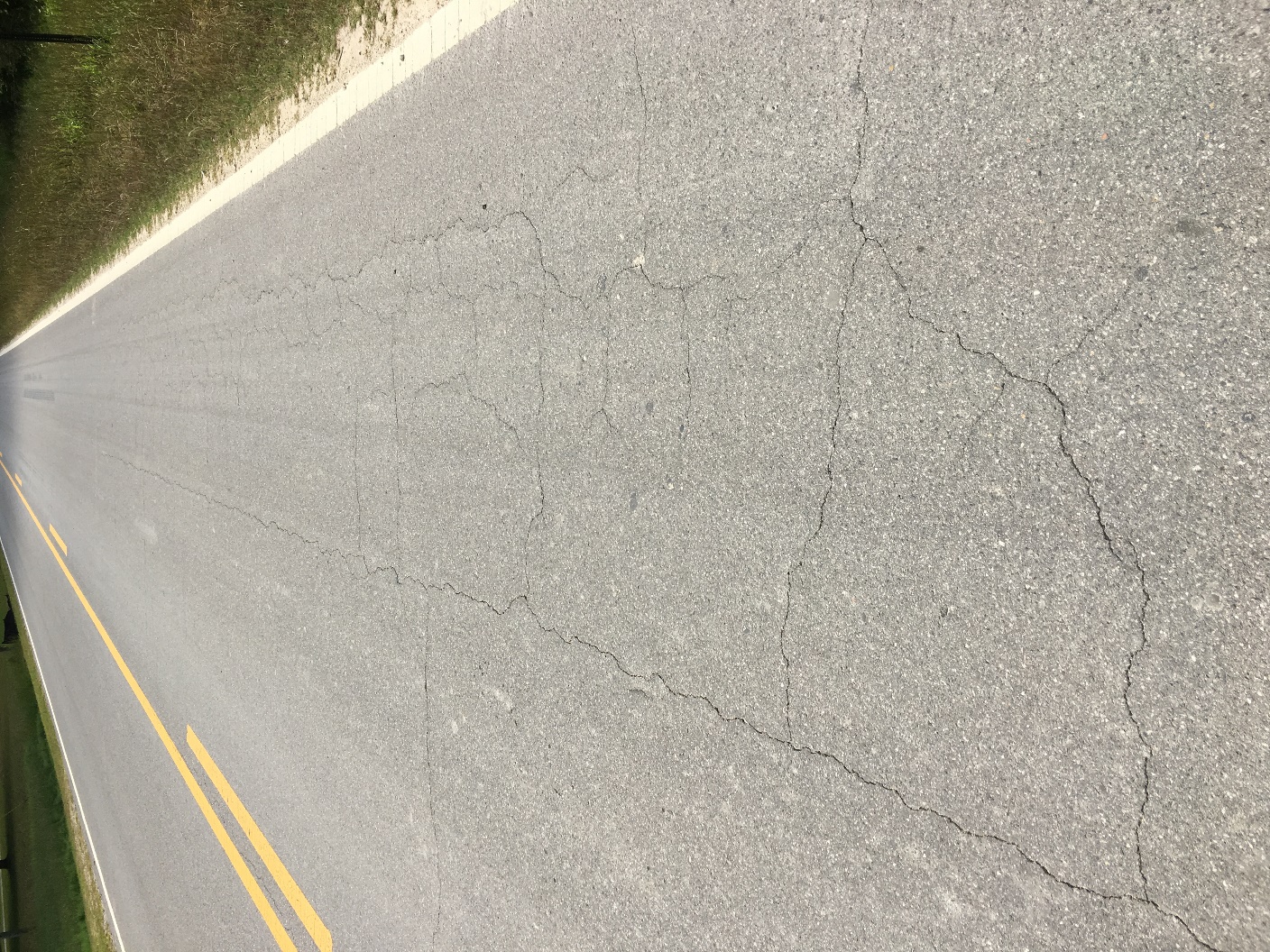 SINGLE MICRO SURFACE + CRACK SEALING
SINGLE MICRO SURFACE
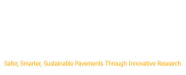 Benefits = f(Pretreatment Condition)
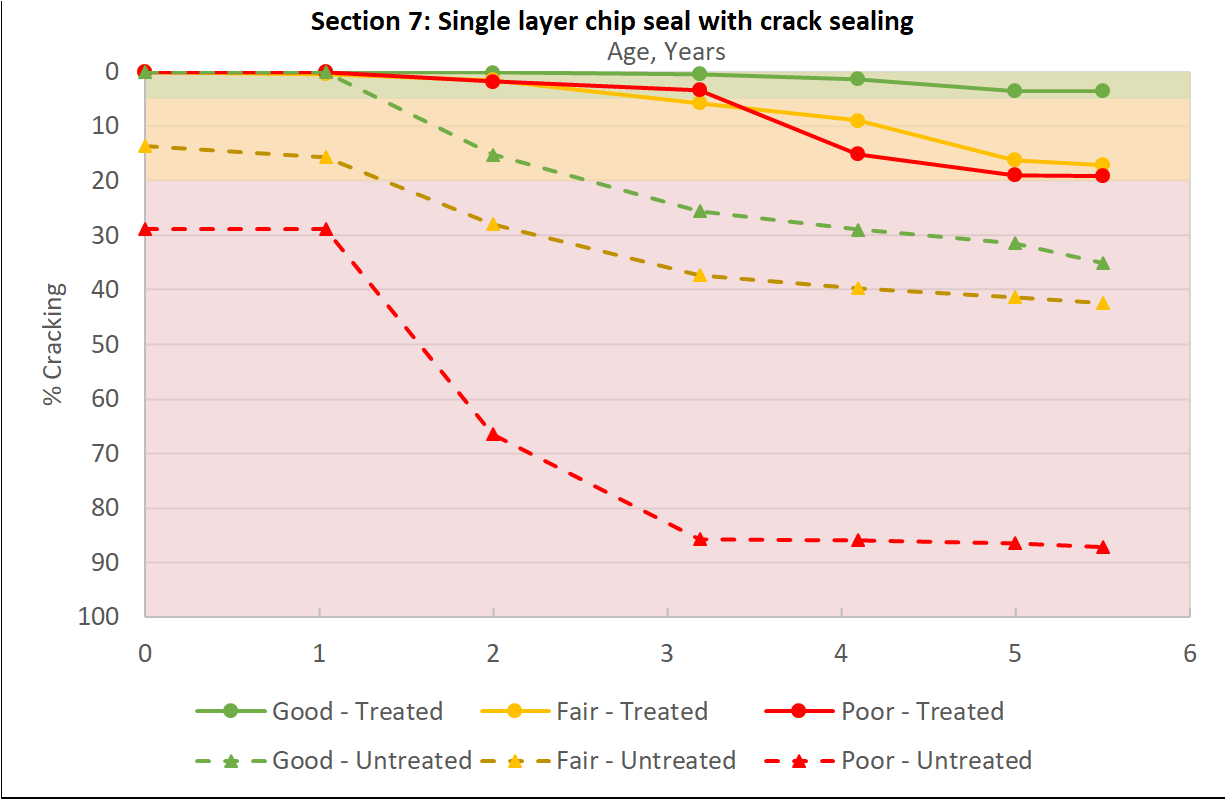 “Fair” Life Extending Benefit
“Fair”
Condition
Improving
Benefit at
End of
Year 5
MAP-21 Cracking
Green = “Good” (< 5%)
Yellow = “Fair” (5% ≤ 20%)
Red = “Poor” (> 20%)
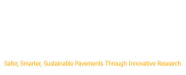 [Speaker Notes: As of April 2016]
Benefits = f(Pretreatment Condition)
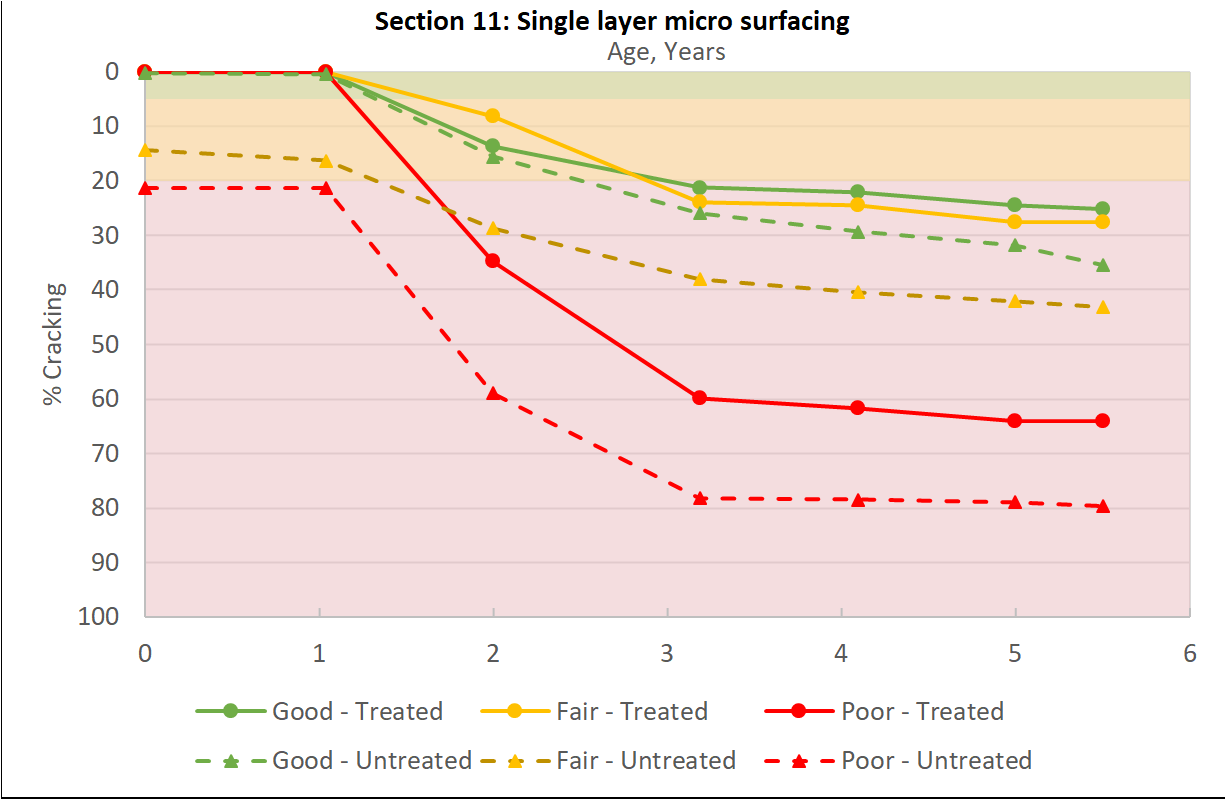 MAP-21 Cracking
Green = “Good” (< 5%)
Yellow = “Fair” (5% ≤ 20%)
Red = “Poor” (> 20%)
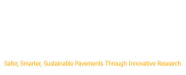 [Speaker Notes: As of April 2016]
Benefits = f(Pretreatment Condition)
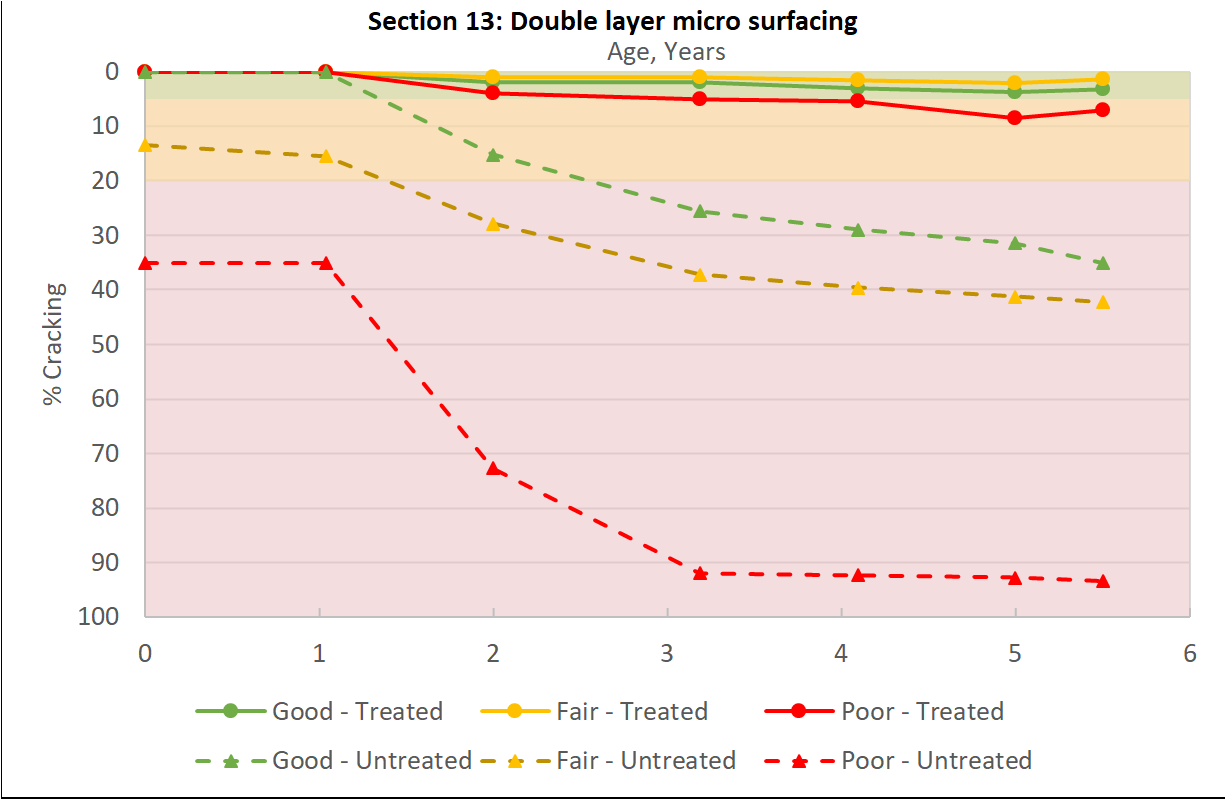 MAP-21 Cracking
Green = “Good” (< 5%)
Yellow = “Fair” (5% ≤ 20%)
Red = “Poor” (> 20%)
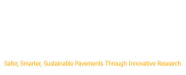 [Speaker Notes: As of April 2016]
Benefits = f(Pretreatment Condition)
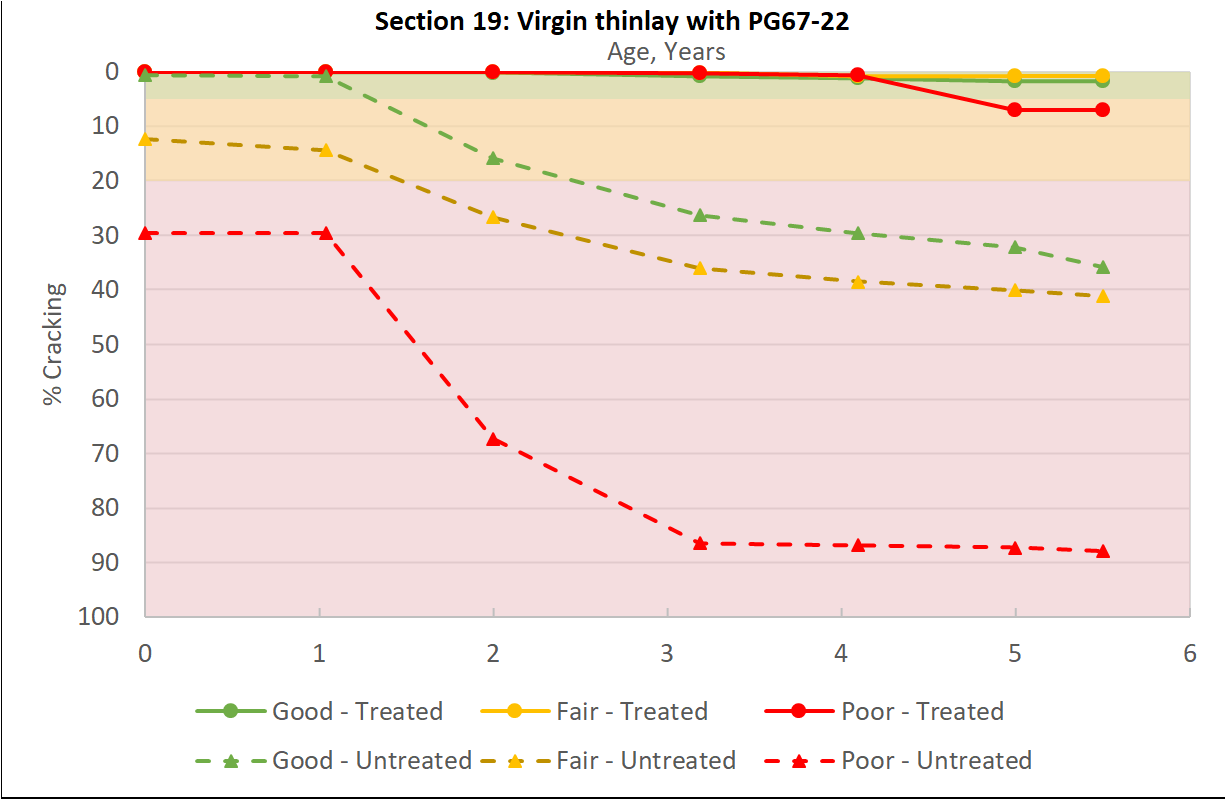 MAP-21 Cracking
Green = “Good” (< 5%)
Yellow = “Fair” (5% ≤ 20%)
Red = “Poor” (> 20%)
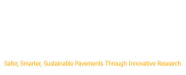 [Speaker Notes: As of April 2016]
Benefits = f(Pretreatment Condition)
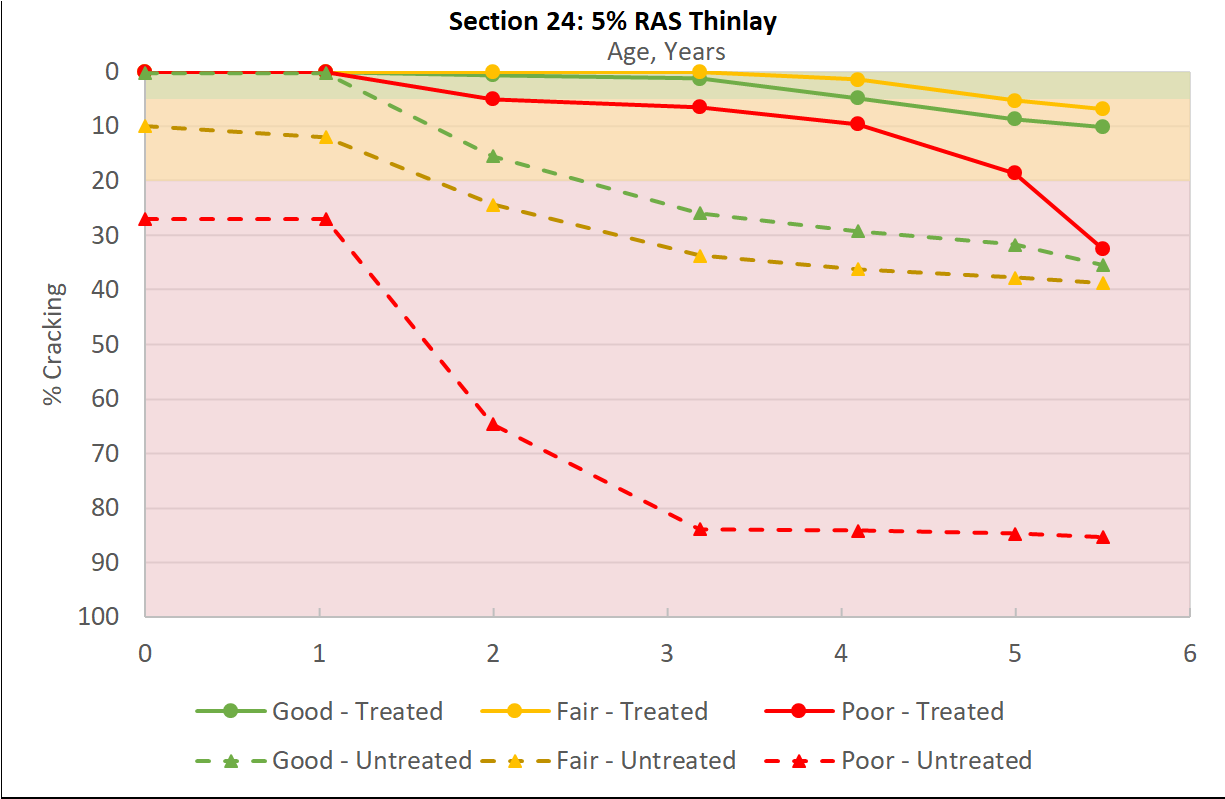 MAP-21 Cracking
Green = “Good” (< 5%)
Yellow = “Fair” (5% ≤ 20%)
Red = “Poor” (> 20%)
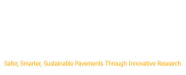 [Speaker Notes: As of April 2016]
Benefits = f(Pretreatment Condition)
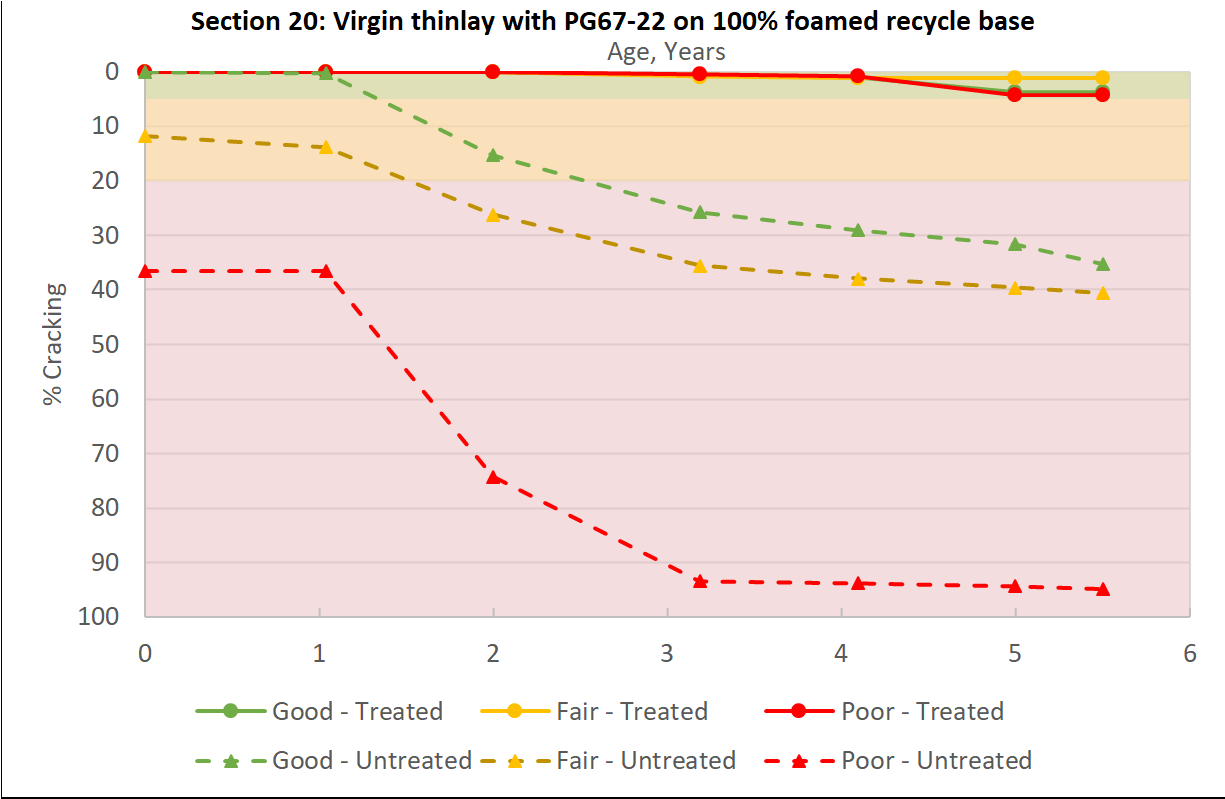 MAP-21 Cracking
Green = “Good” (< 5%)
Yellow = “Fair” (5% ≤ 20%)
Red = “Poor” (> 20%)
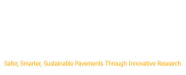 [Speaker Notes: As of April 2016]
Benefits = f(Pretreatment Condition)
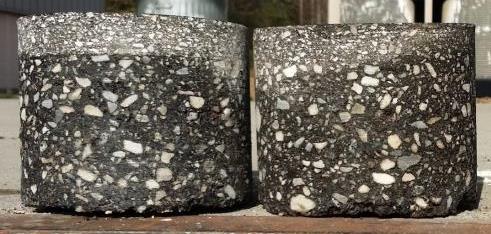 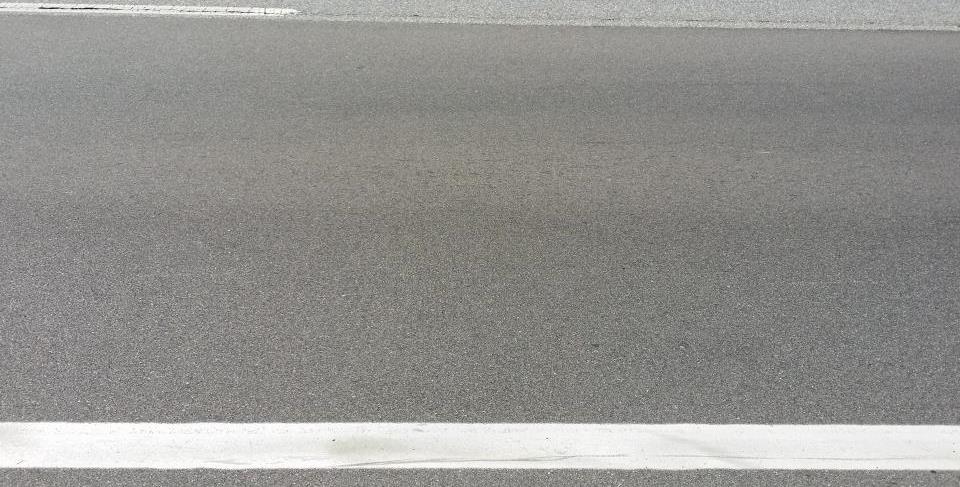 CCPR
No Rutting
Foam
Emulsion
No Cracking
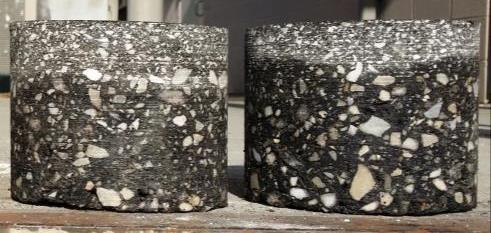 CIR
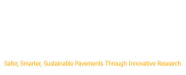 [Speaker Notes: As of April 2016]
Summary
Value of good materials, designs, construction, inspection
Life extendingx & condition improvingy preservation benefits
Measured reduction in subgrade moisture contents
Similar trends in south vs north, low vs high traffic sections
Planning underway for 2019 northern CR, FDR sections
Anticipate long term data collection for many years to come
Support for state agency decision process implementation
20 US state DOTs now supporting pooled fund, more likely.
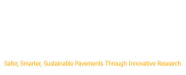 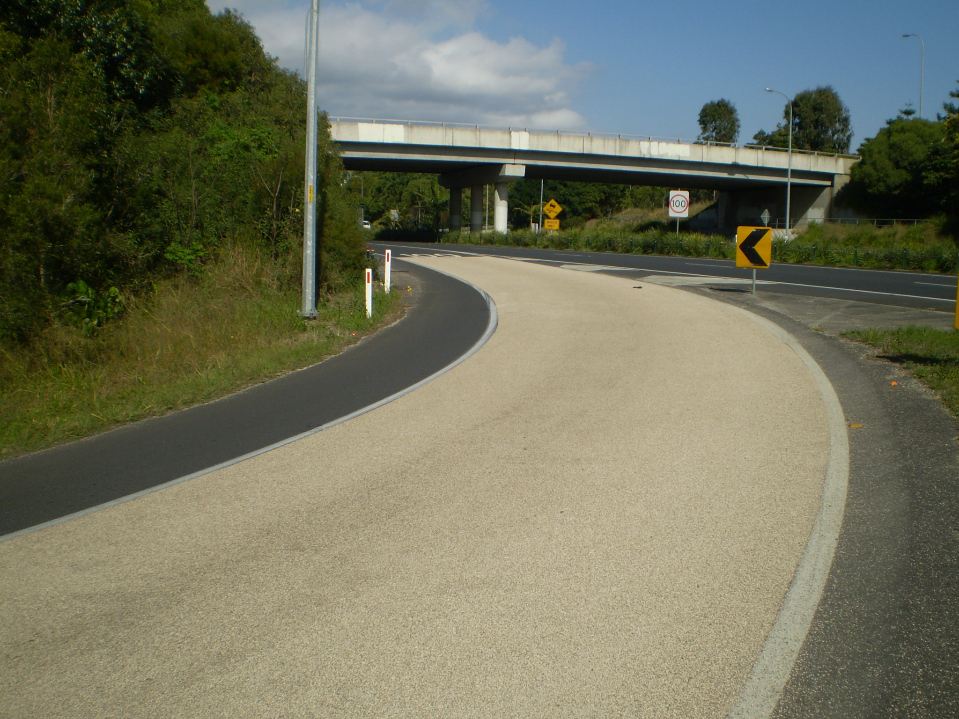 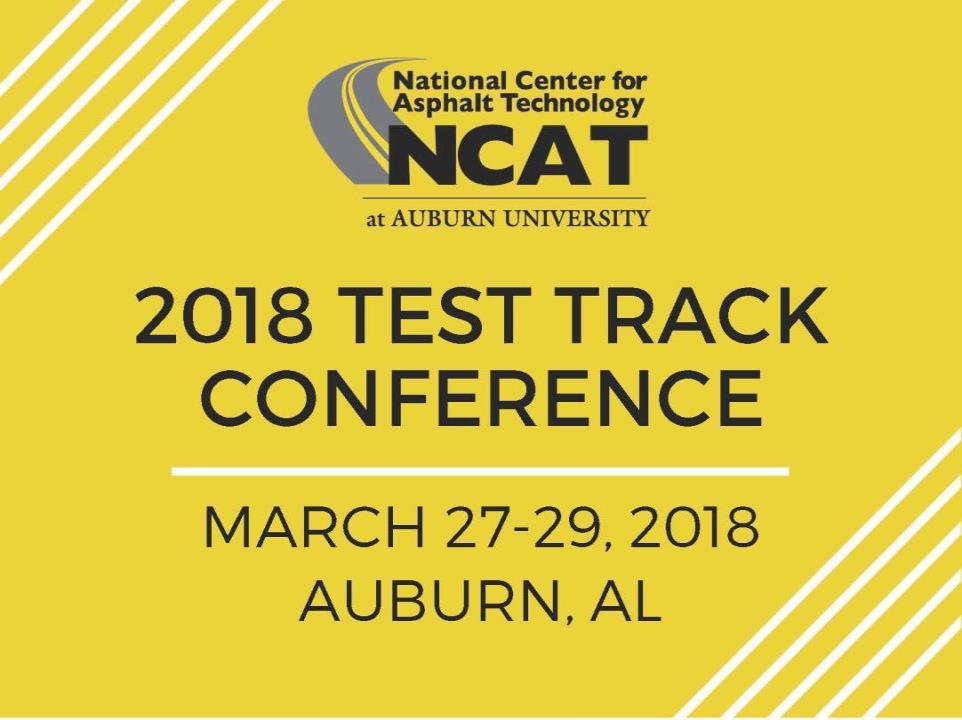 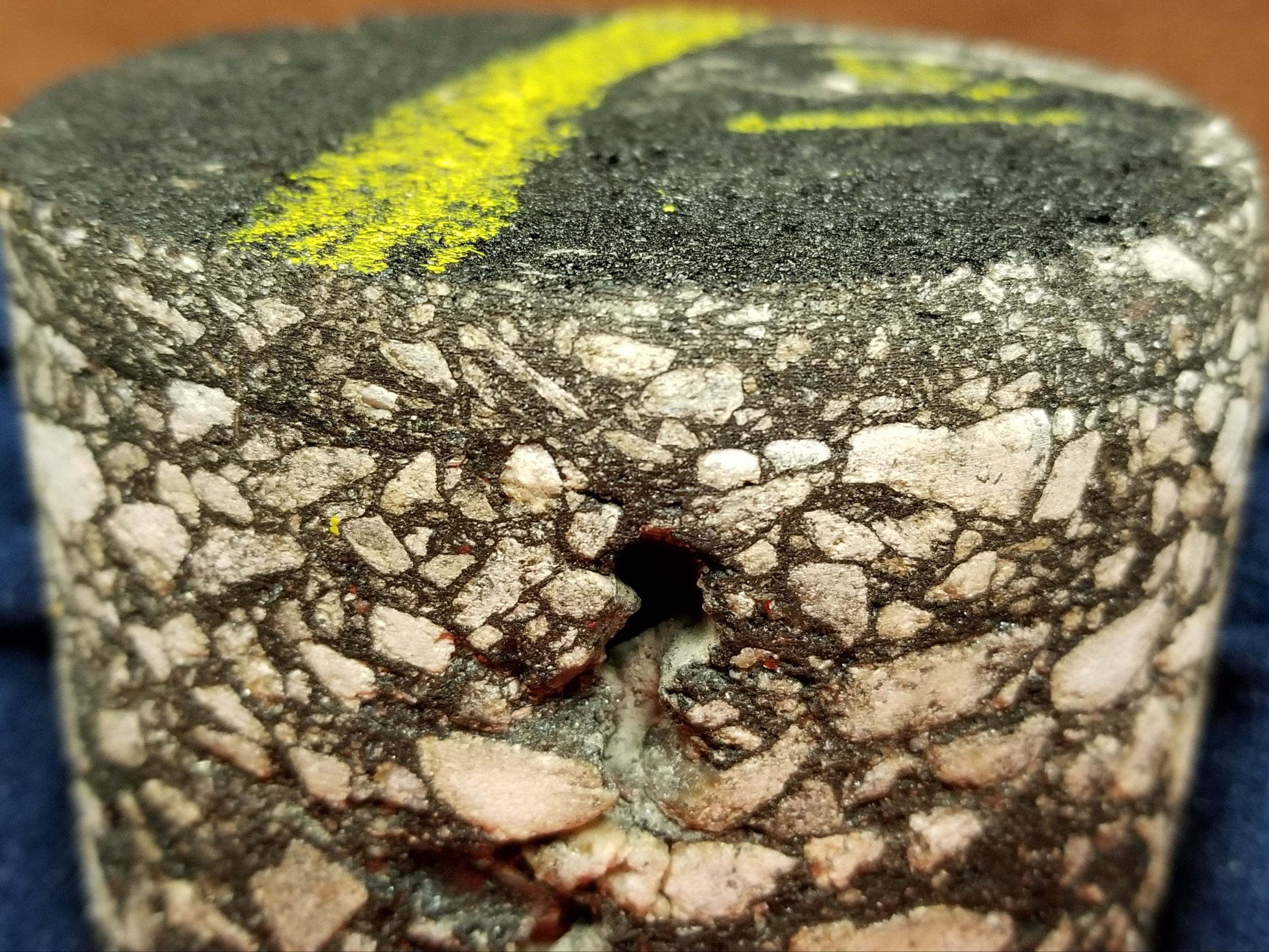 High Friction Surface Treatments
http://www.omnicrete.com.au/road-safety-surfacing/
19
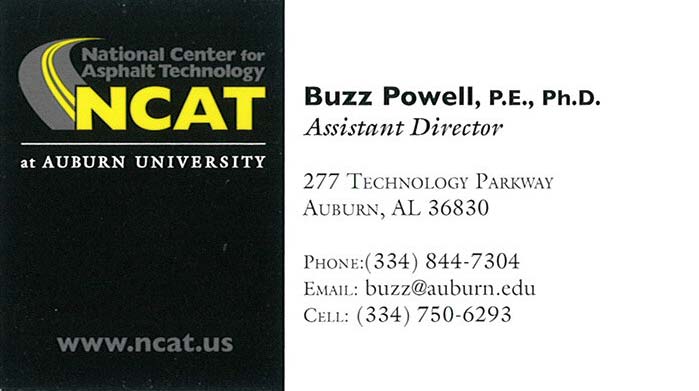 Dr. R. Buzz Powell, PE
Assistant Director

277 Technology Parkway
Auburn, AL  36830

Phone: (334) 844-6857
Cell: (334) 750-6293

Email: buzz@auburn.edu
Web: www.pavetrack.com
Twitter: www.twitter.com/pavetrack
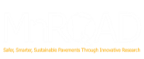